Making Lecture Capture Accessible
and 
Captioning Technology for Interactive & Searchable Access

ATIA 2013 
January 30, 2013
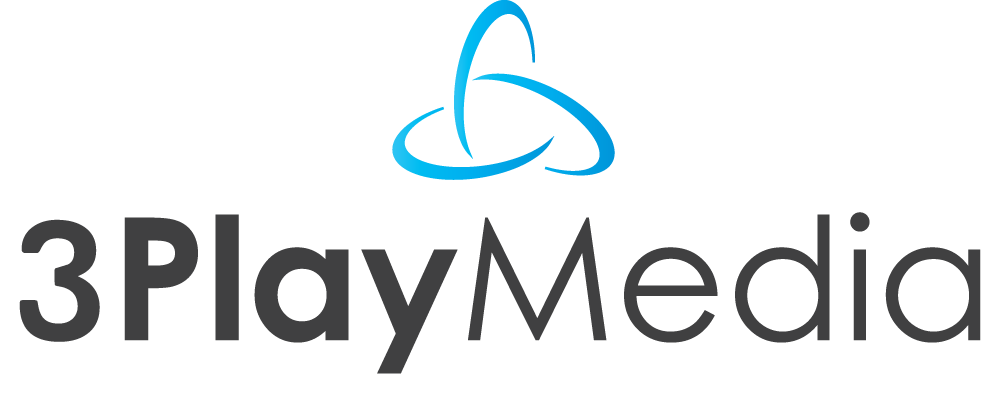 Agenda
Captioning basics
Process
Accessibility legislation
Value propositions
Beyond captions
Demos
Open discussion
What Are Captions?
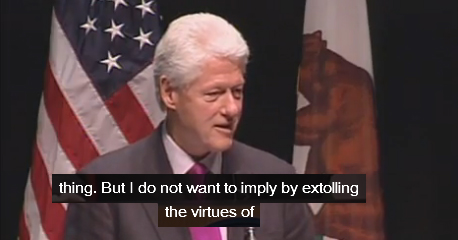 Captions are text that is time-synchronized with the media
Captions convey all spoken content as well as relevant sound effects
Originated in  the early 1980s from an FCC mandate for broadcast TV
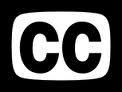 What Are Captions?
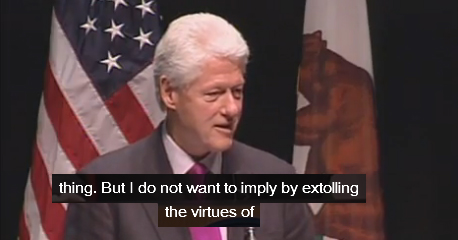 Terminology  
Captioning vs. Transcription
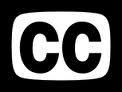 What Are Captions?
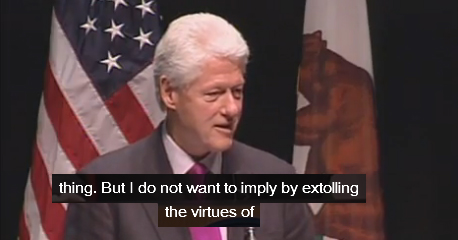 Terminology  
Captioning vs. Transcription
Captioning vs. Subtitling
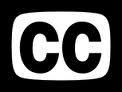 What Are Captions?
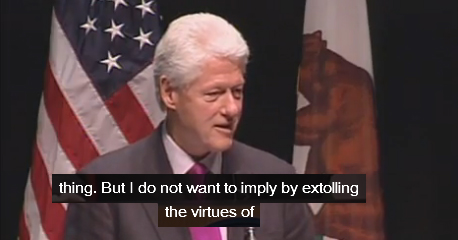 Terminology  
Captioning vs. Transcription
Captioning vs. Subtitling
Closed Captioning vs. Open Captioning
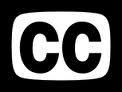 What Are Captions?
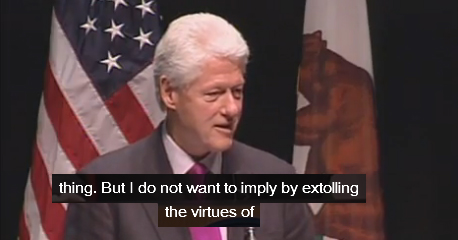 Terminology  
Captioning vs. Transcription
Captioning vs. Subtitling
Closed Captioning vs. Open Captioning
Post Production vs. Real-Time
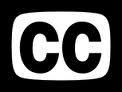 How Are Captions Used?
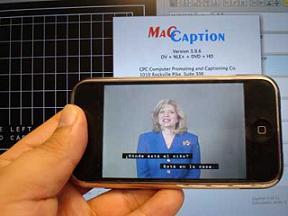 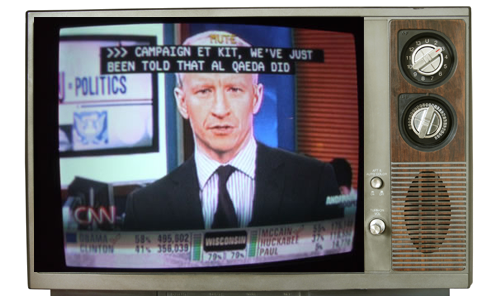 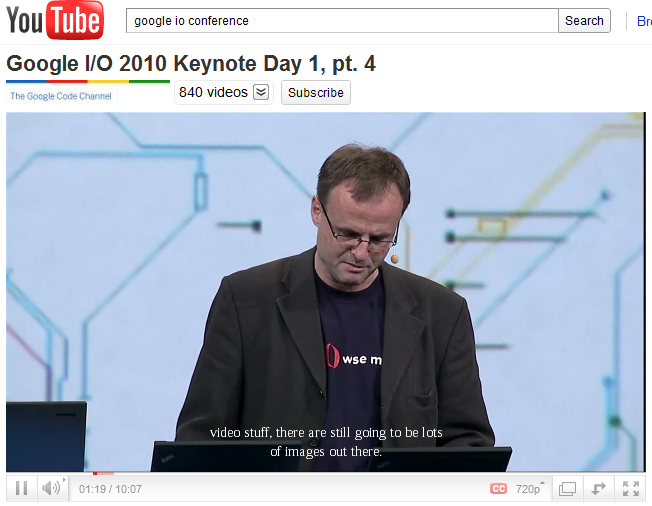 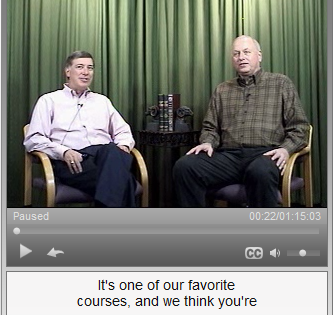 Accessibility Laws
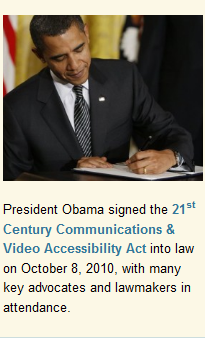 Section 508
“All training and informational video and multimedia productions must contain captions …”
Section 504
“No individual, solely by reason of her or his disability…be denied the benefits of any program, service, or activity…”
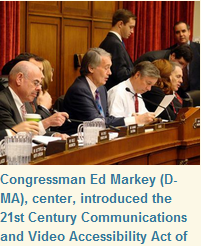 Accessibility Laws
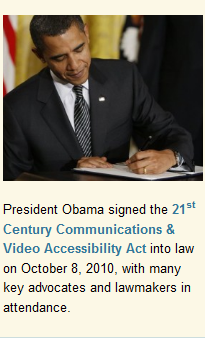 Section 508
“All training and informational video and multimedia productions must contain captions …”
Section 504
“No individual, solely by reason of her or his disability…be denied the benefits of any program, service, or activity…”
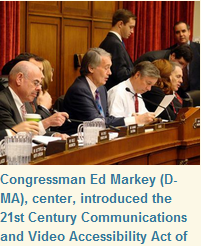 21st Century Communications & Video Accessibility Act (CVAA)
“Closed captioning on video programming delivered using internet protocol….”
Accessibility Laws
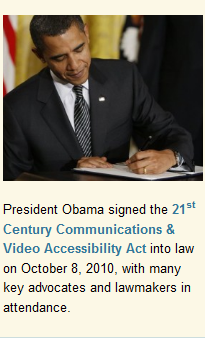 CVAA Phase-In Timeline
Sept 30, 2012: All prerecorded programming that is not edited for Internet distribution 
Mar 30, 2013: Live & near-live programming originally broadcast on television.
Sep 30, 2013 : Prerecorded programming that is edited for Internet distribution.
Mar 30, 2014: Archival programming
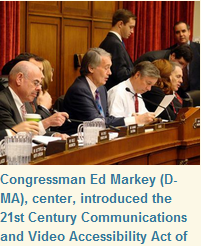 Value Propositions
Accessible for deaf and hard of hearing
For ESL viewers
Flexibility to view anywhere, such as noisy environments or offices
Search
Reusability
Navigation, better UX
SEO/discoverability
Used as source for translation
Captioning Process
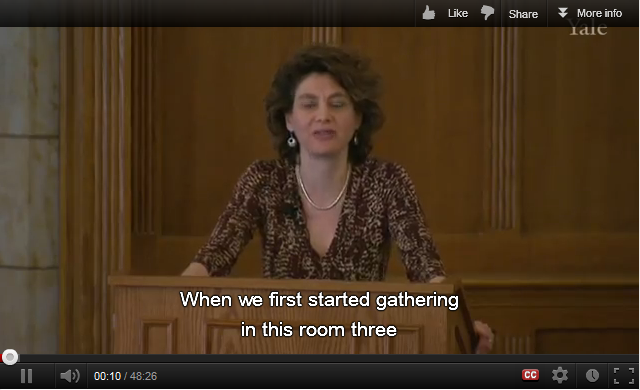 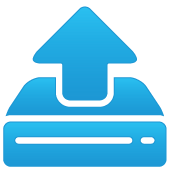 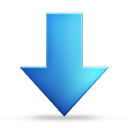 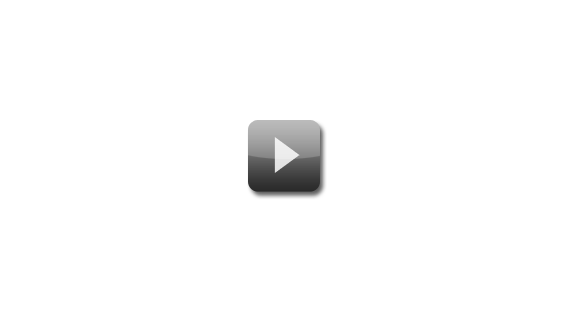 1. Upload
2. Download
3. Publish
Step 1. Upload Media Files
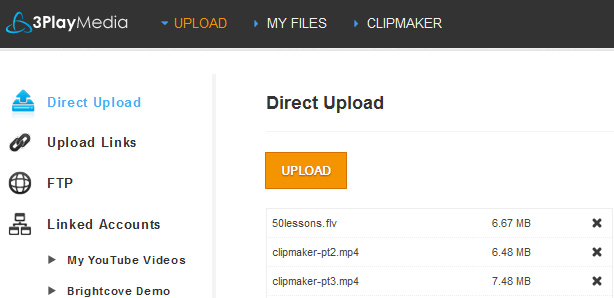 Step 2. Download Captions File
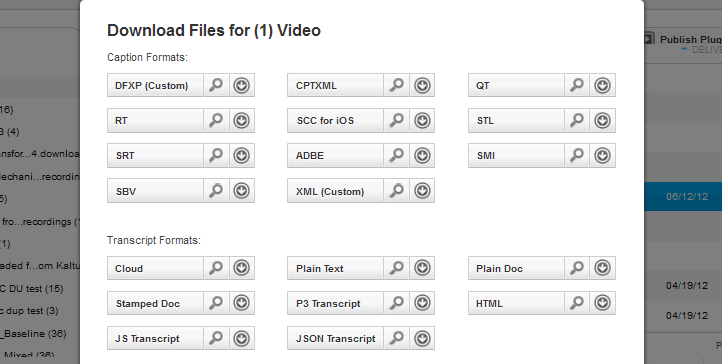 Step 3. Publish Captions
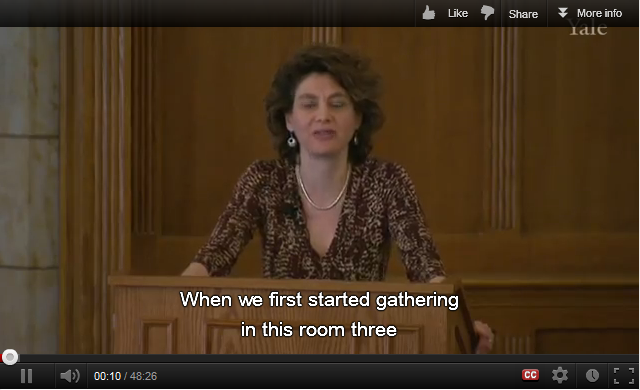 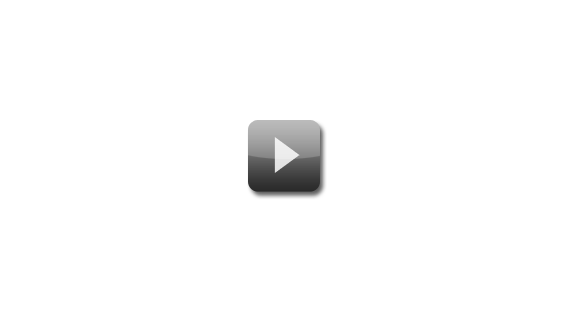 Captions Formats
Common Caption Formats
SRT Example
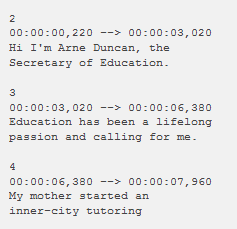 Emerging standards for HTML5
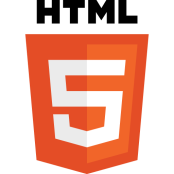 Simplifying the Workflow
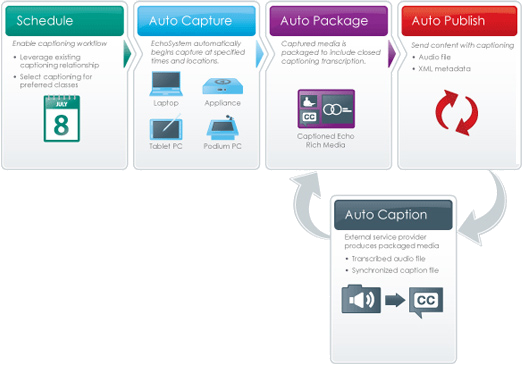 Video Player / Platform Integrations
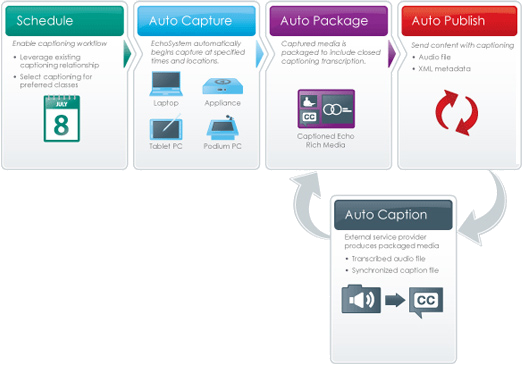 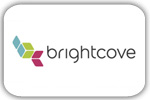 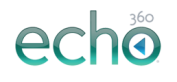 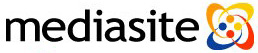 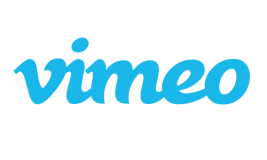 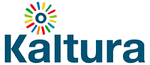 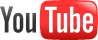 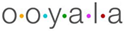 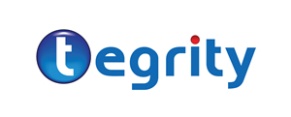 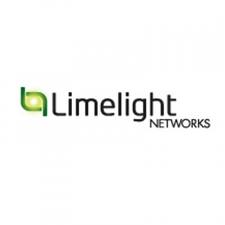 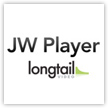 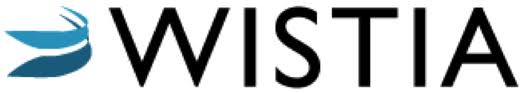 Captions Plugin
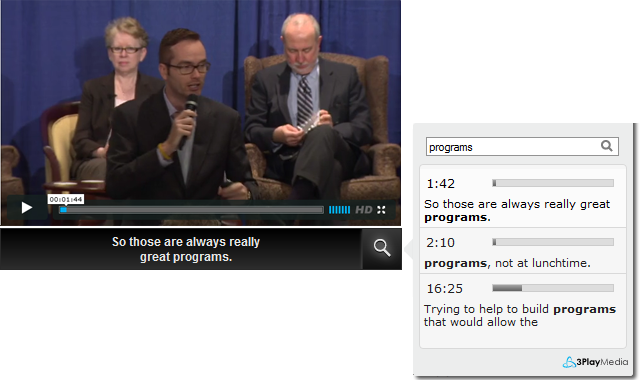 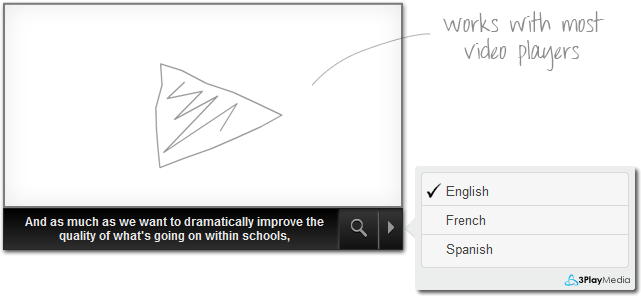 Works with most video players
Searchable
Supports multiple languages
SEO boost
Customizable
Free
Beyond Captions
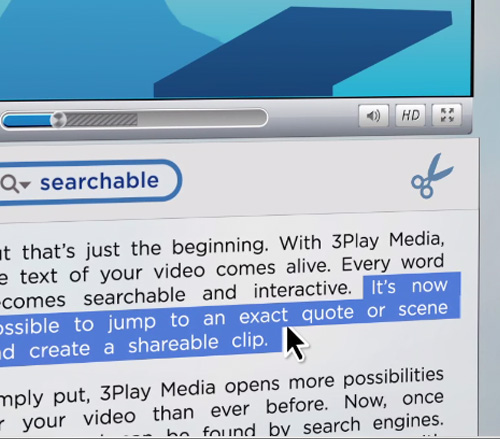 Demos
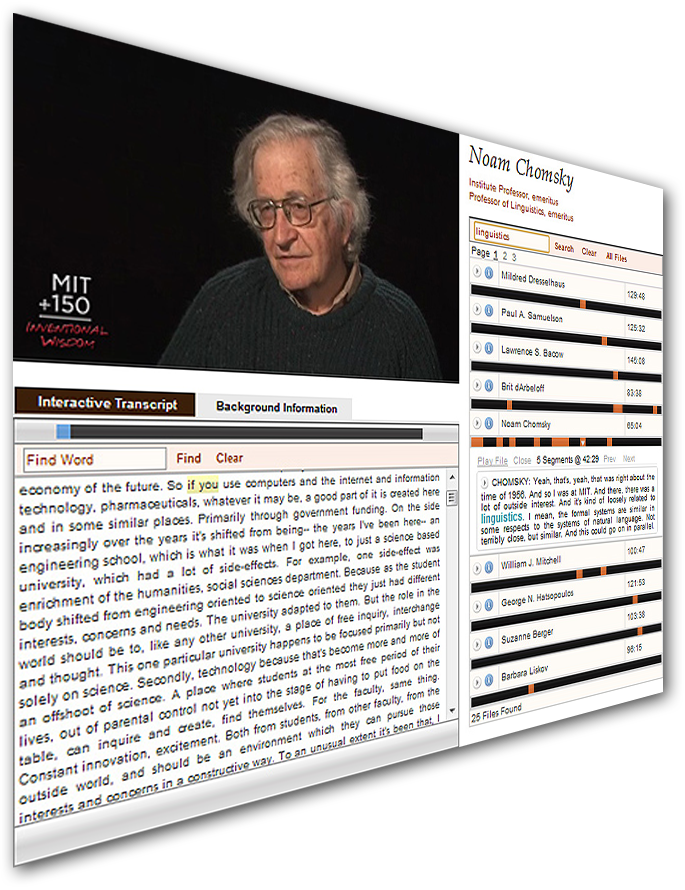 Implementations of captions + transcripts
Examples of automated captioning workflows
Searchable, interactive video libraries
Questions
Resources 
http://www.3playmedia.com/how-it-works/overview/
Tole Khesin
3Play Media
tole@3playmedia.com
Tel (415) 298-1206